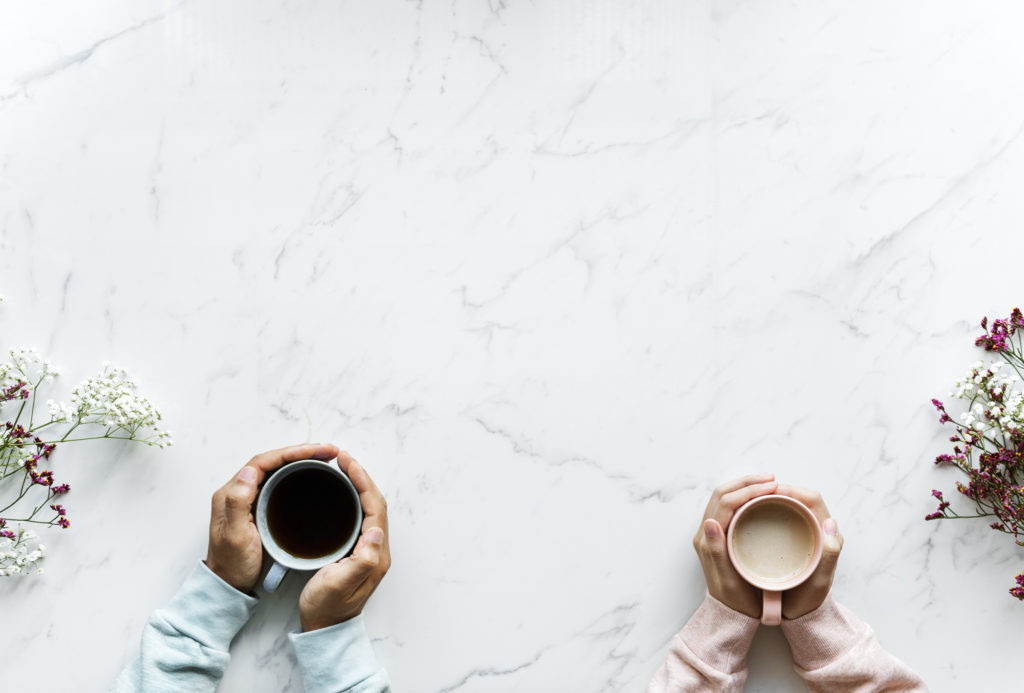 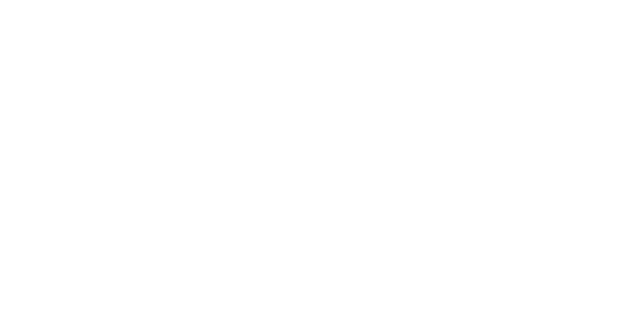 NAAM EN DATUM
Wat gaan we doen
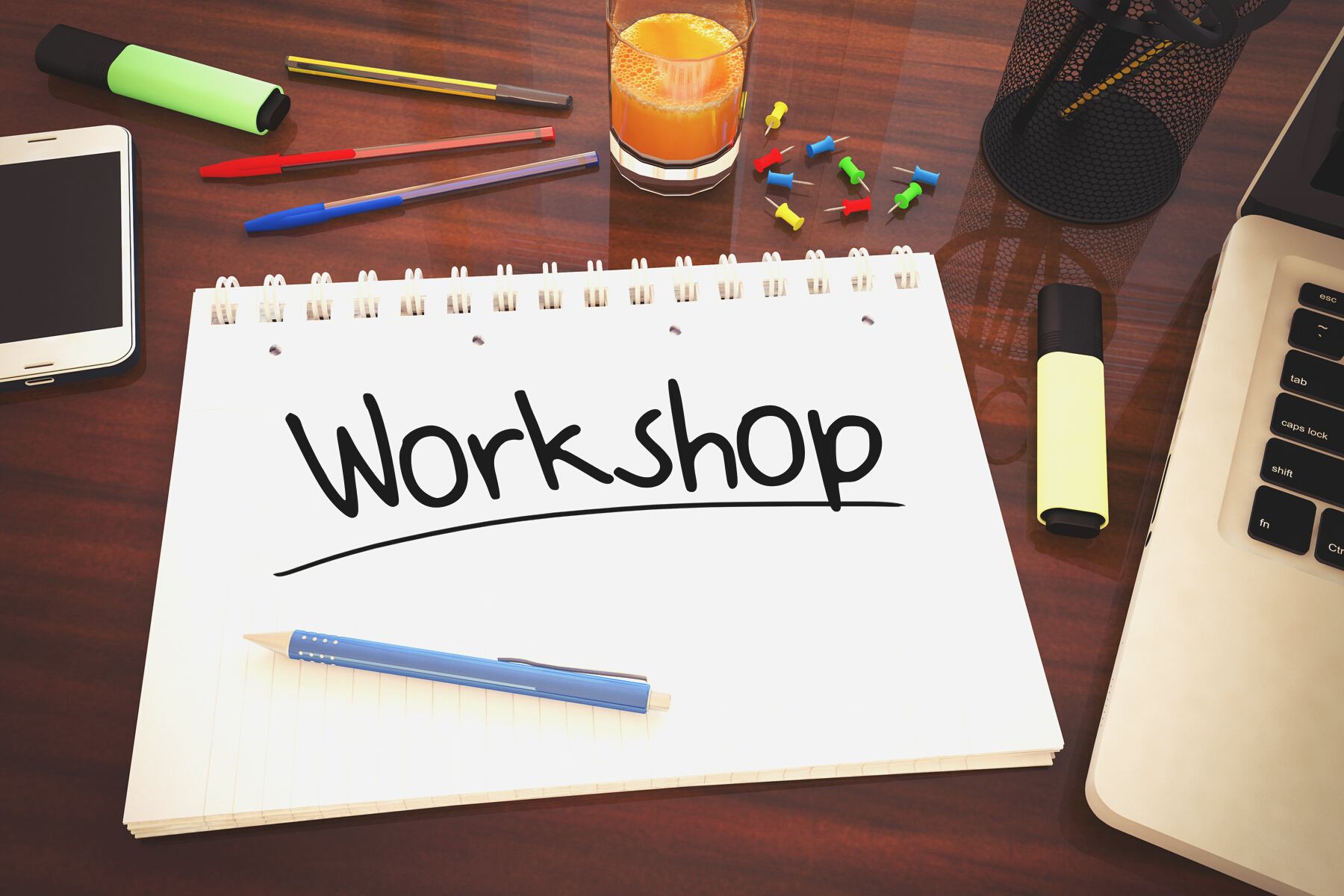 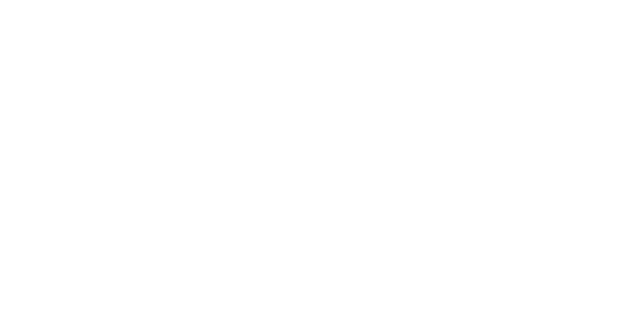 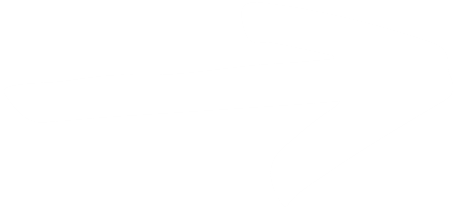 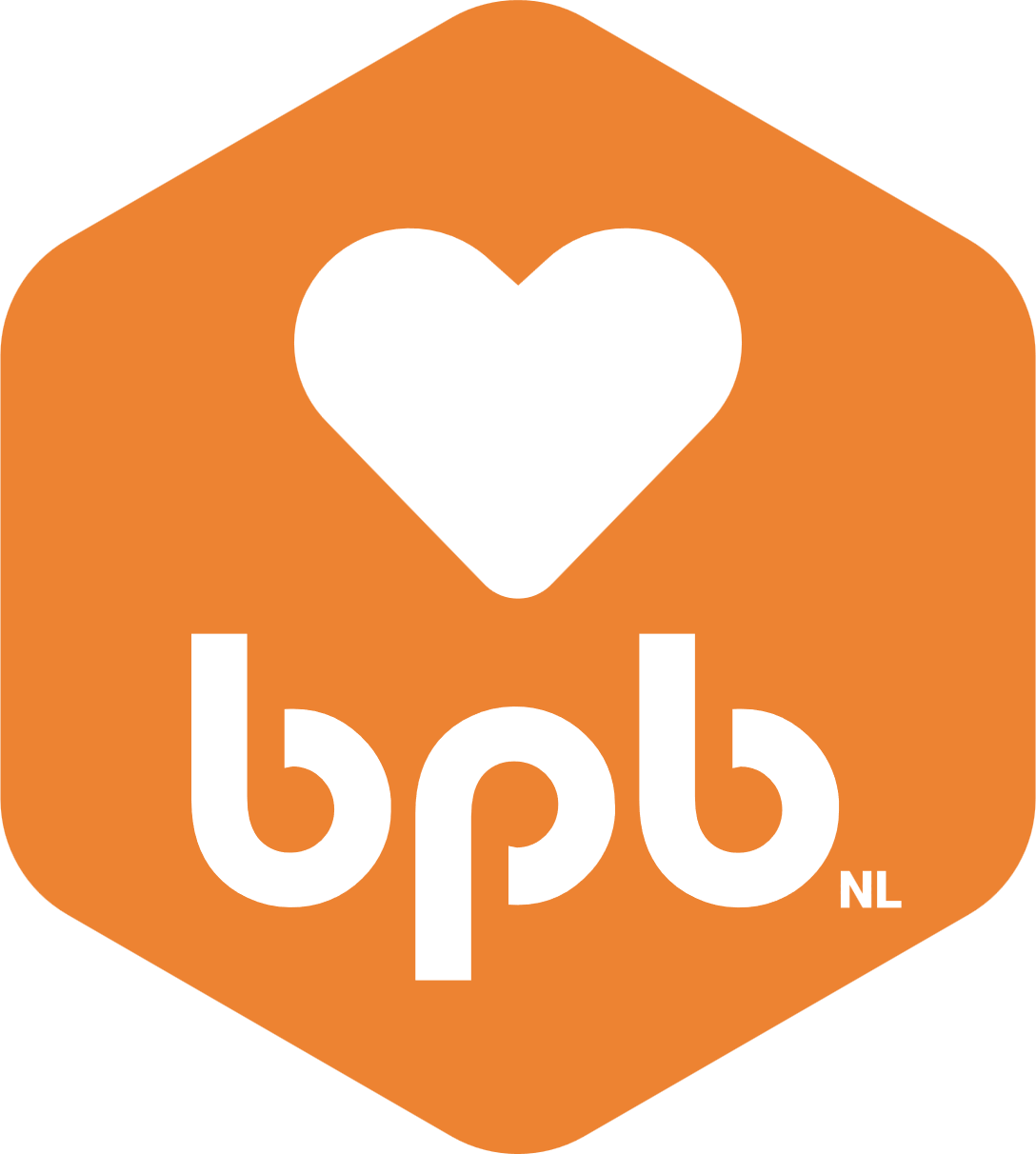 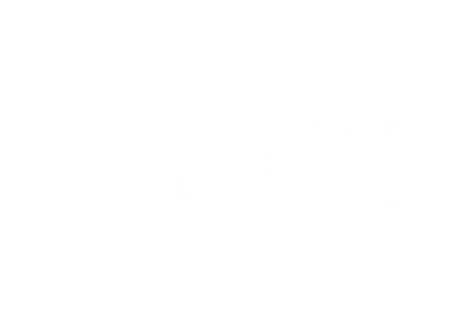 INHOUD PROGRAMMA
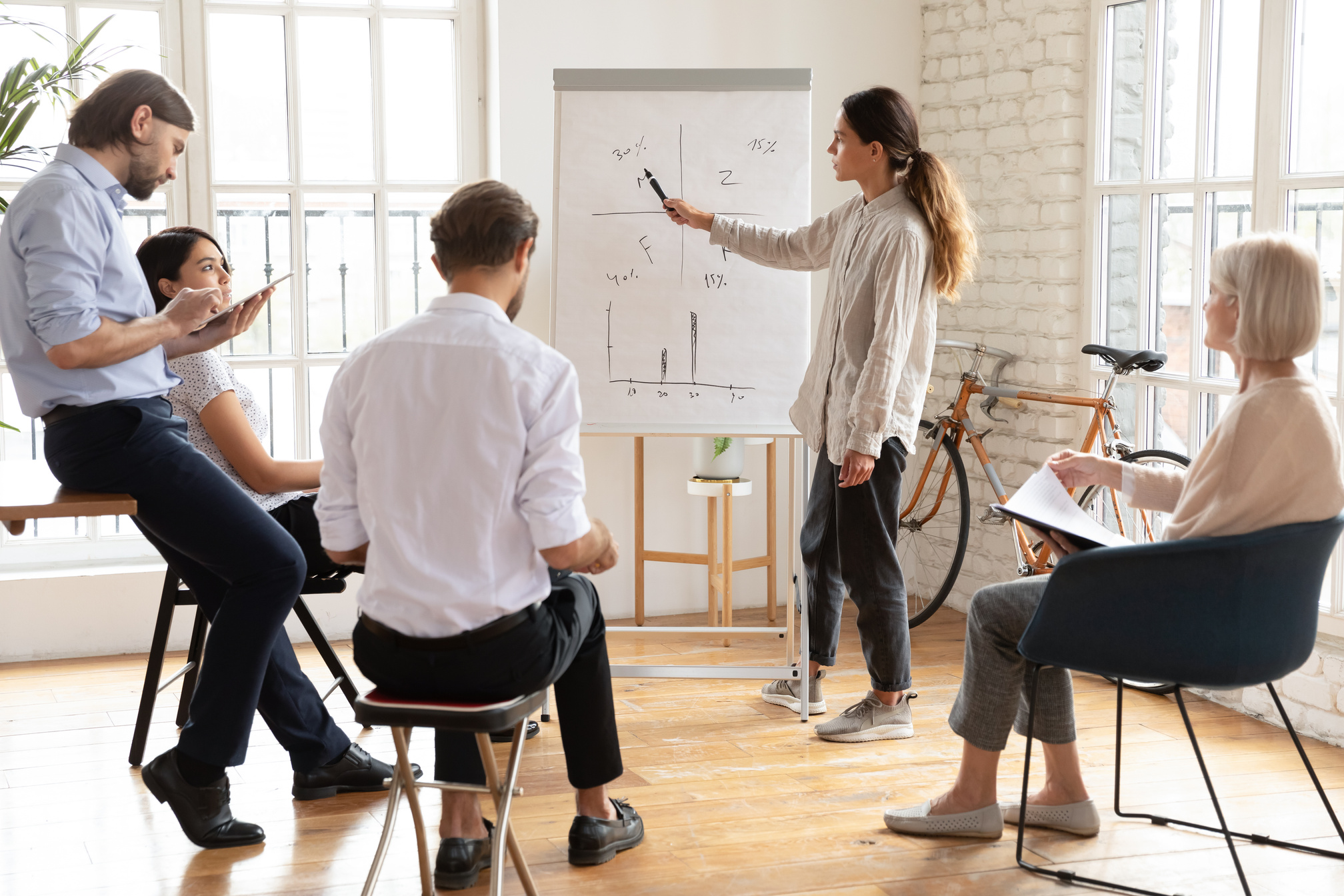 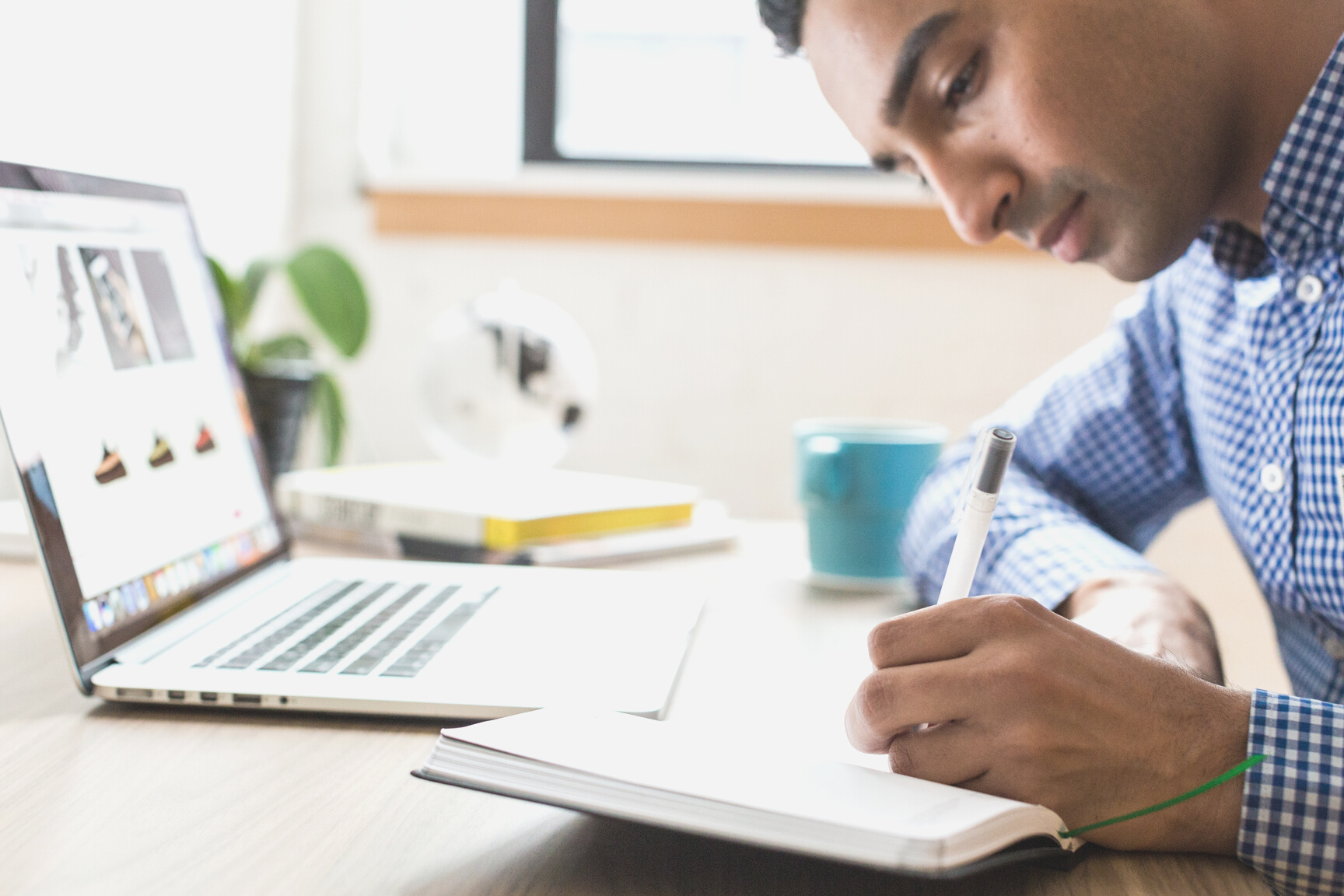 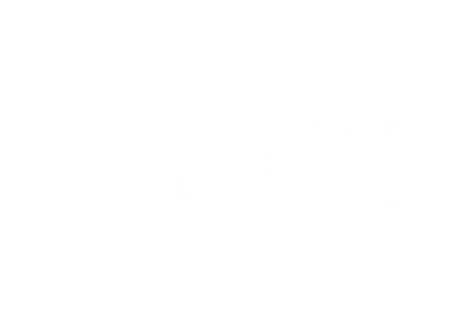 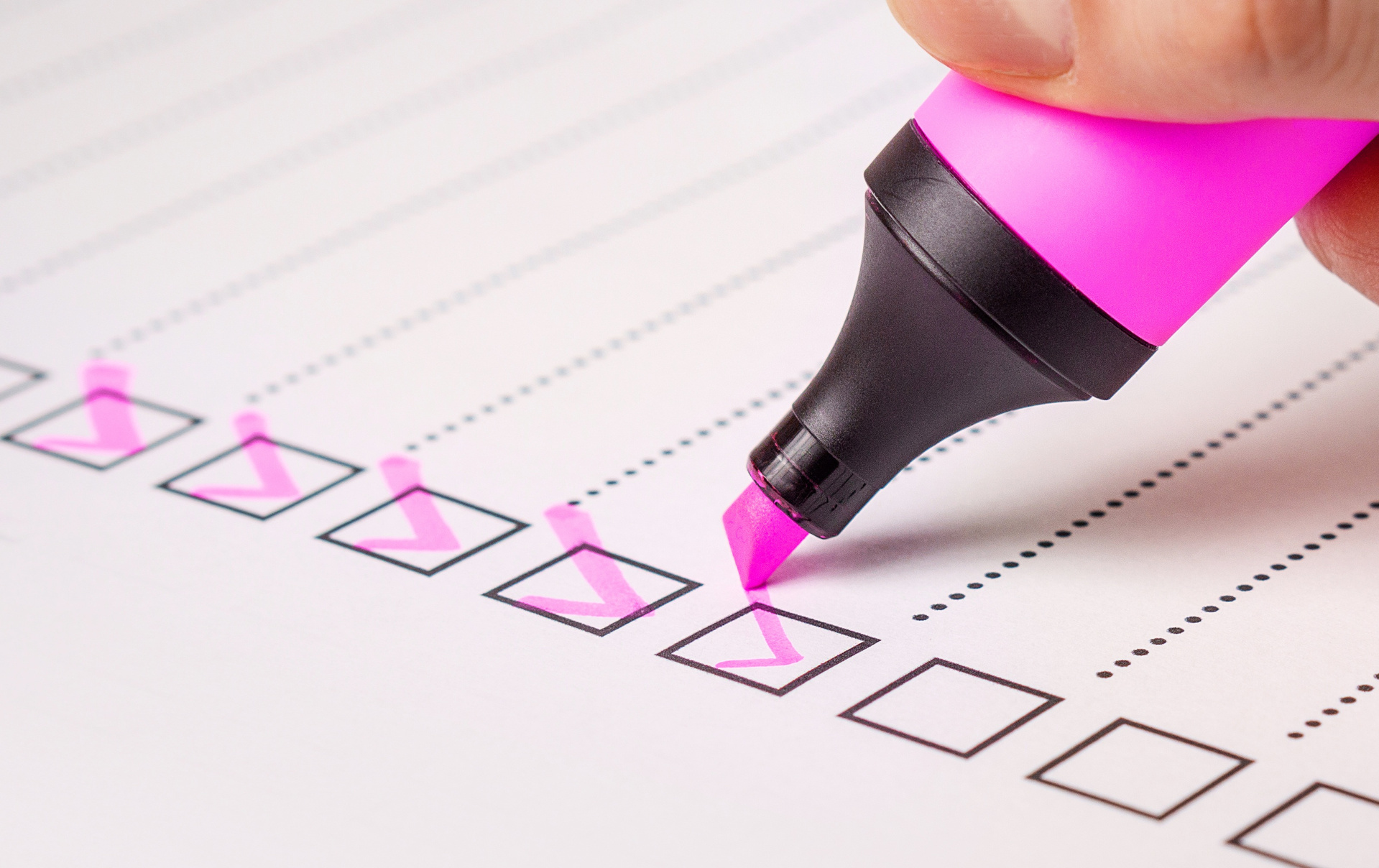 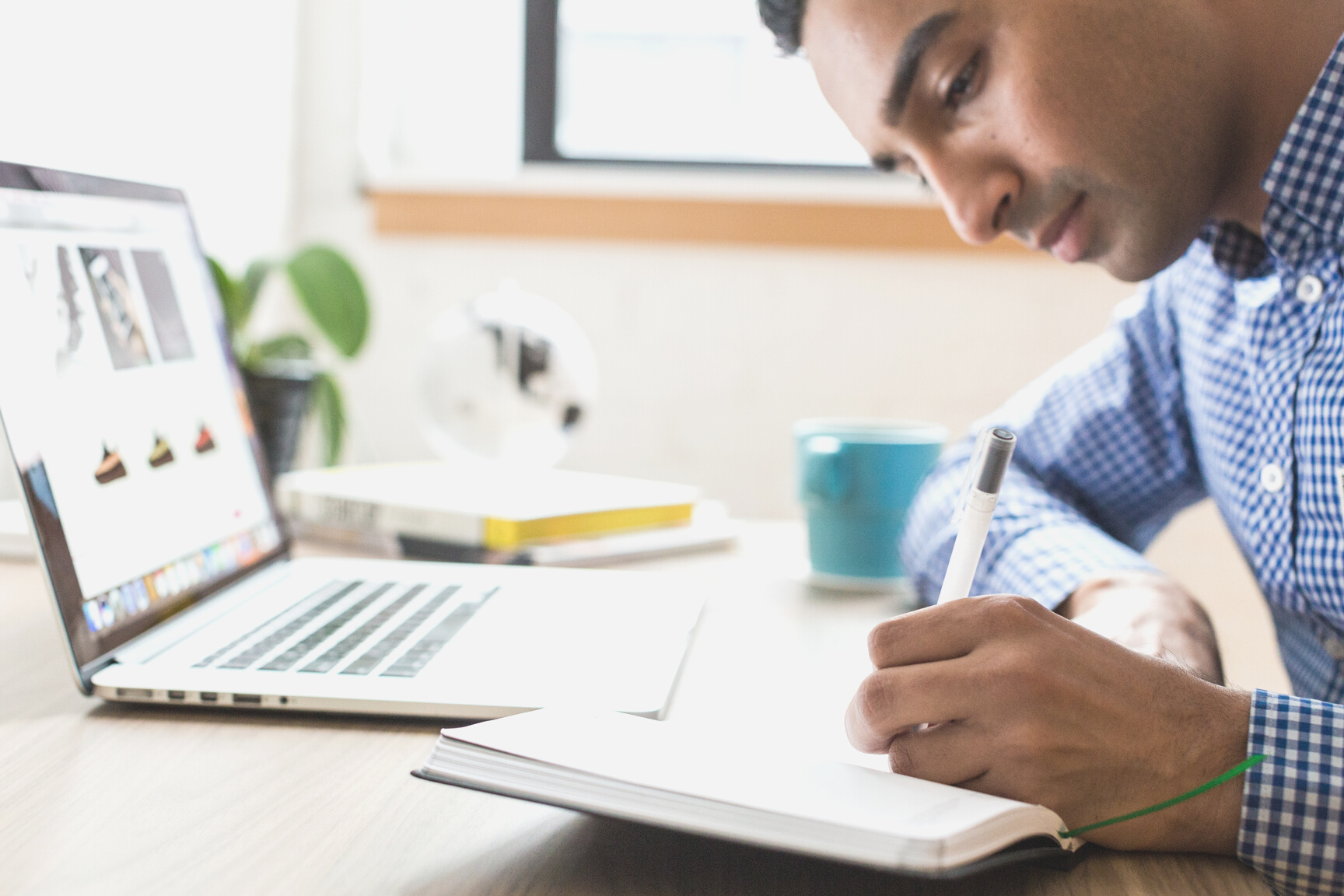 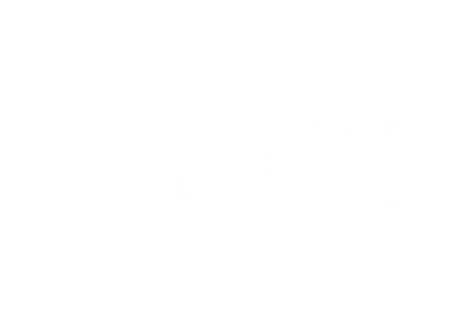 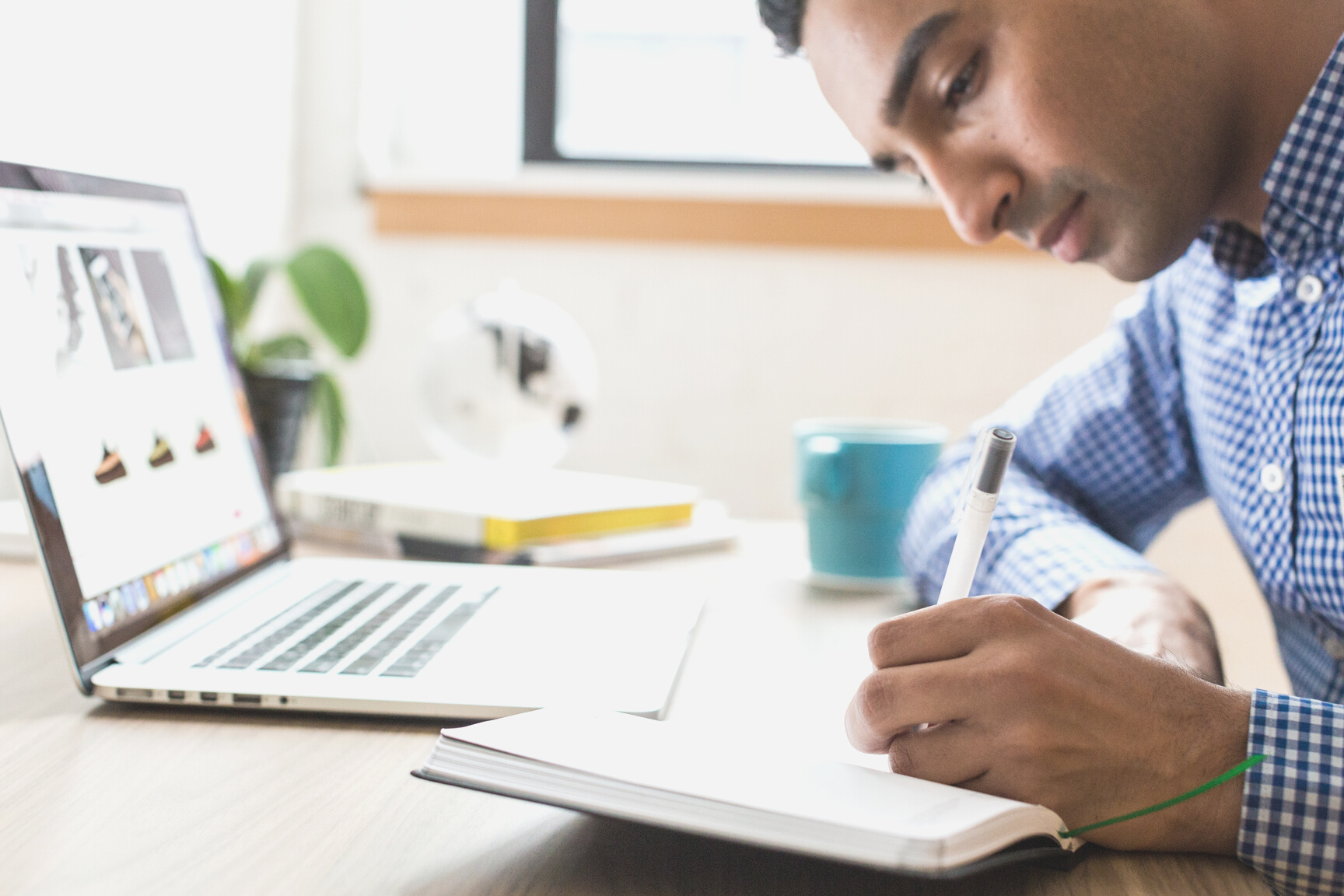 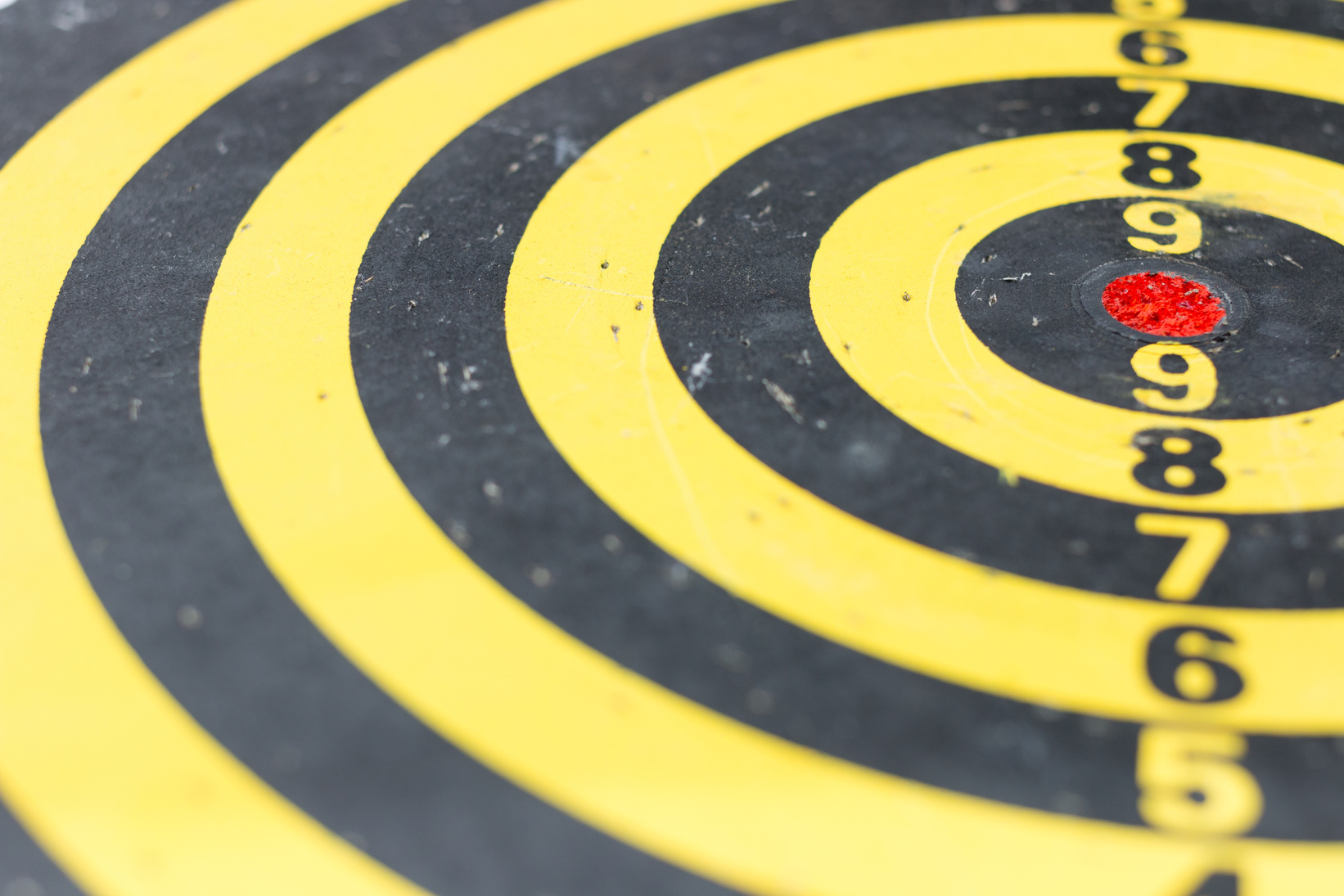 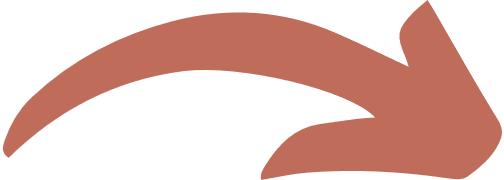 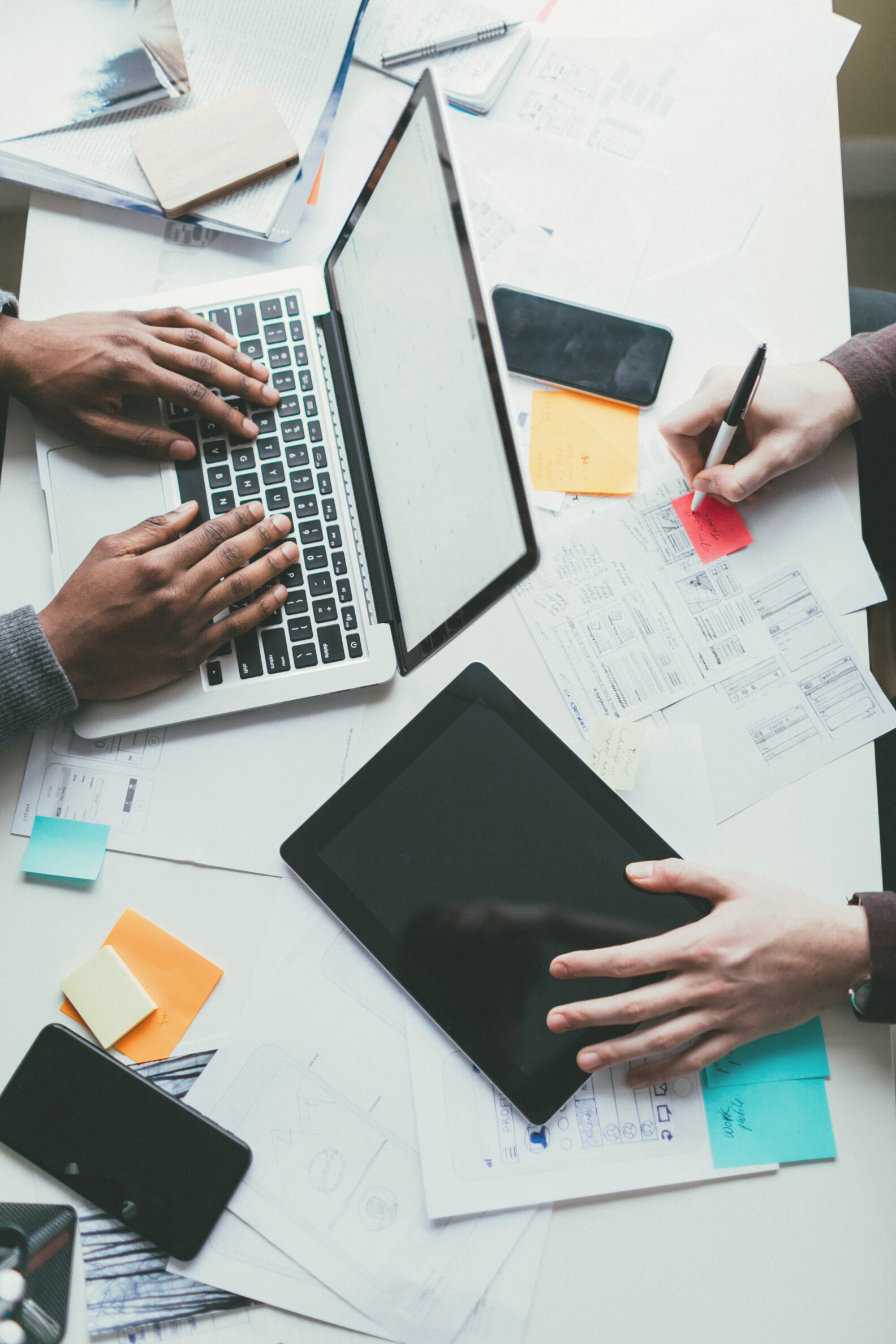 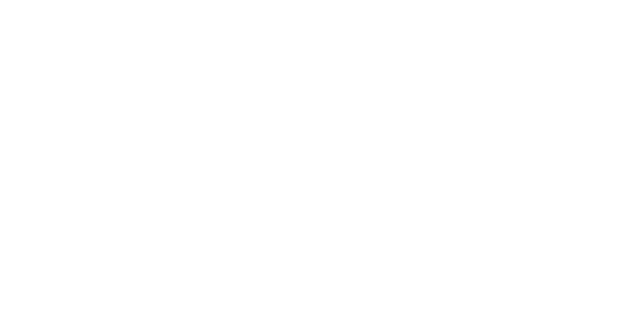 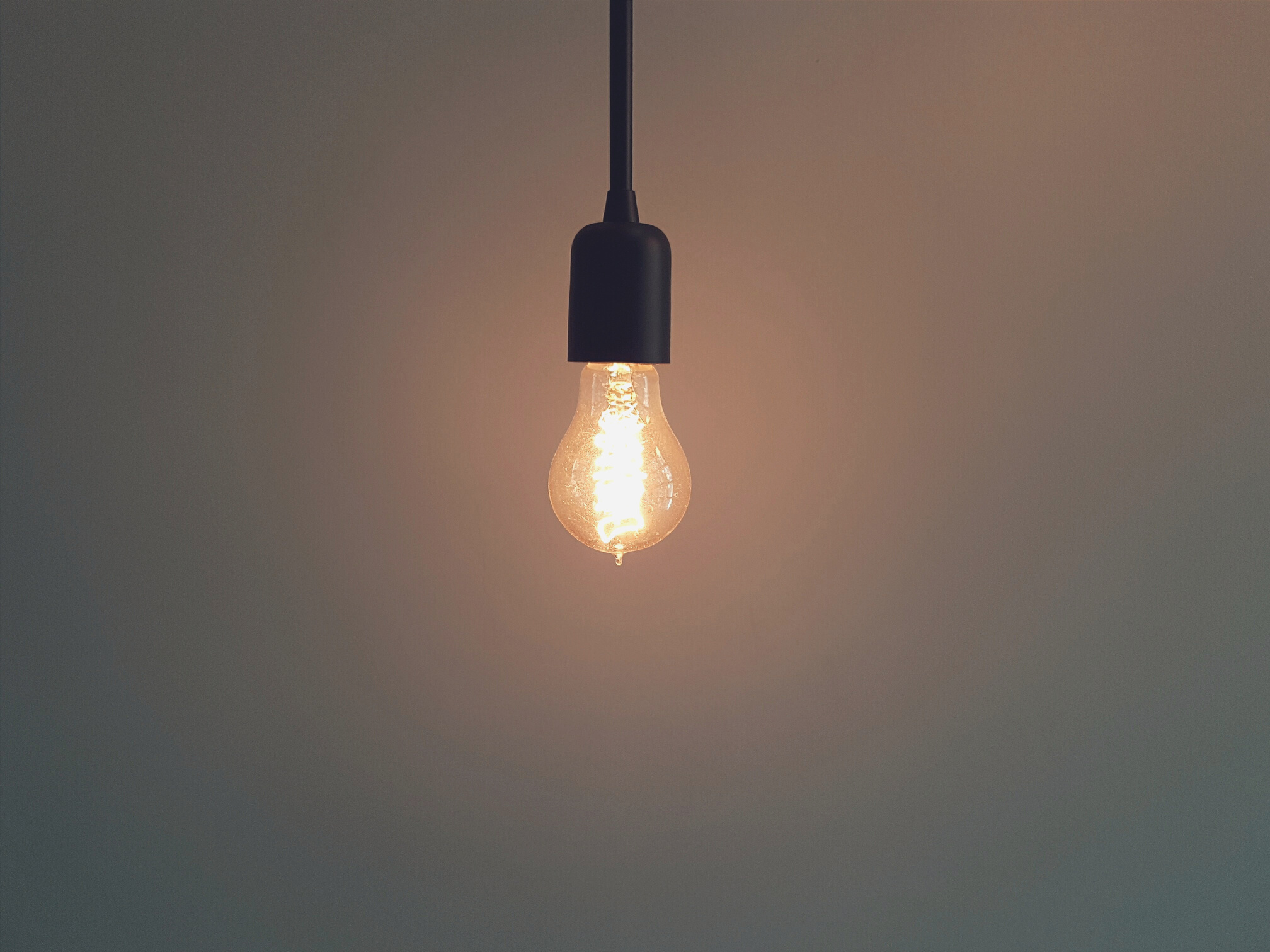 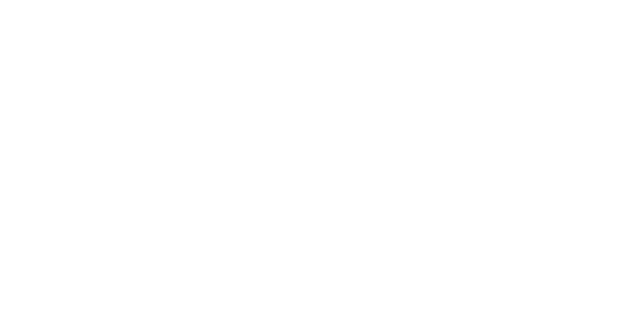 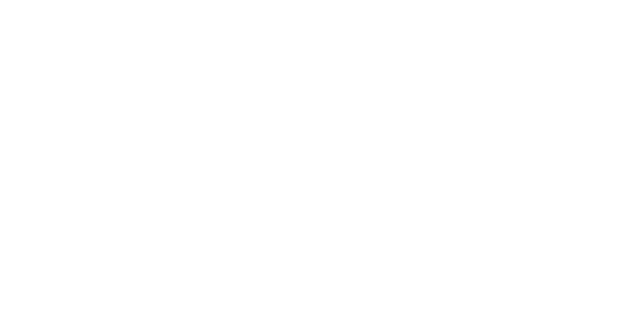 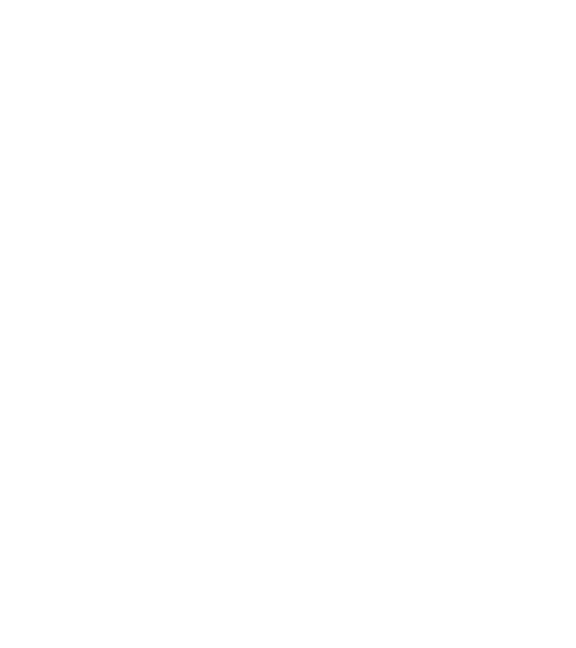 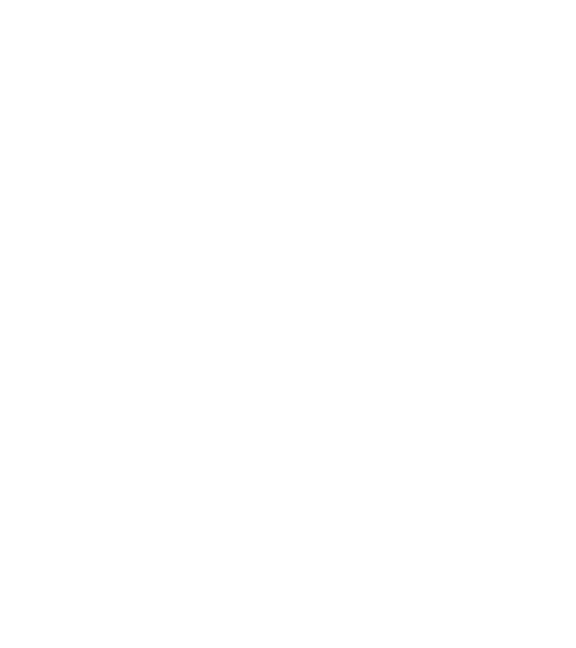 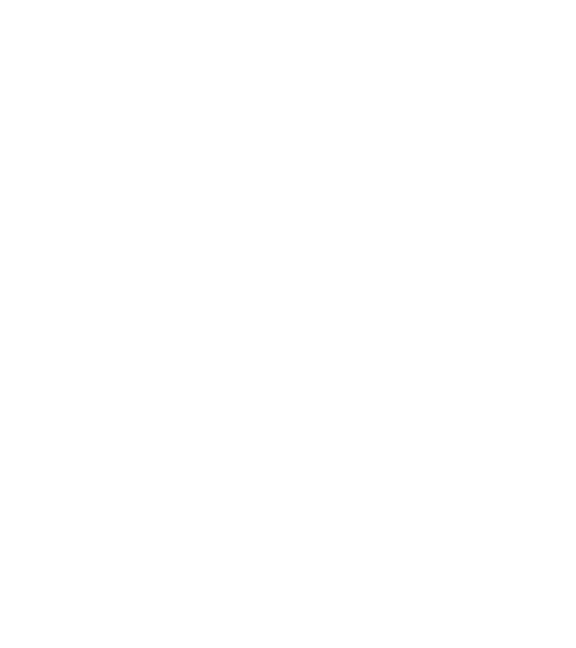 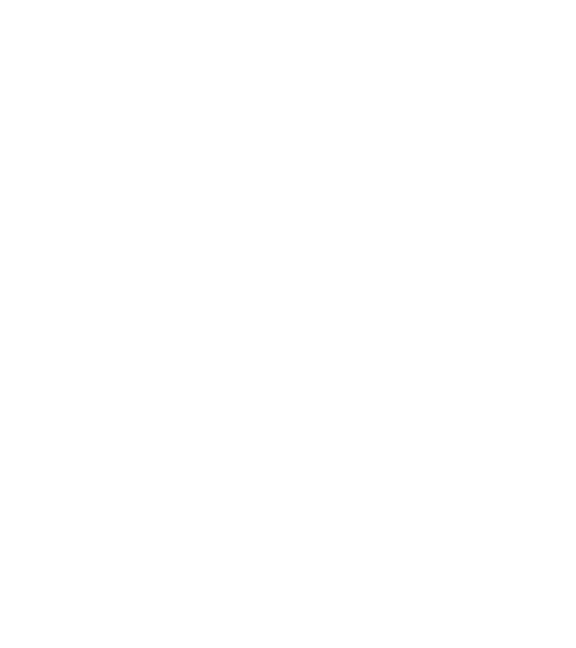 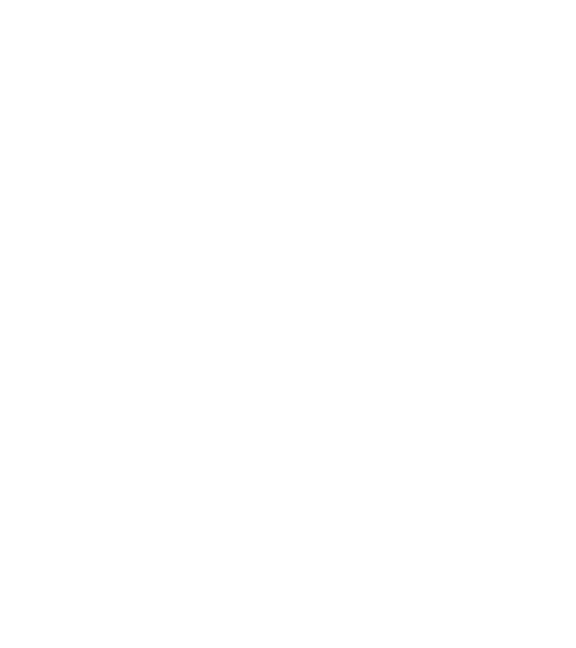 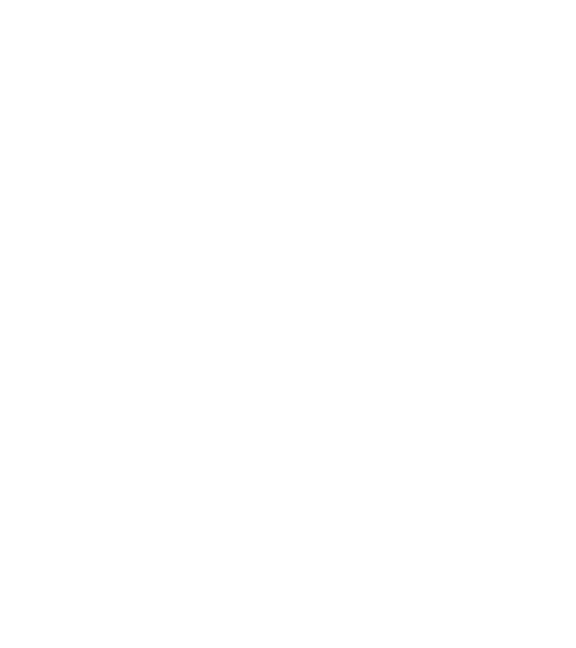 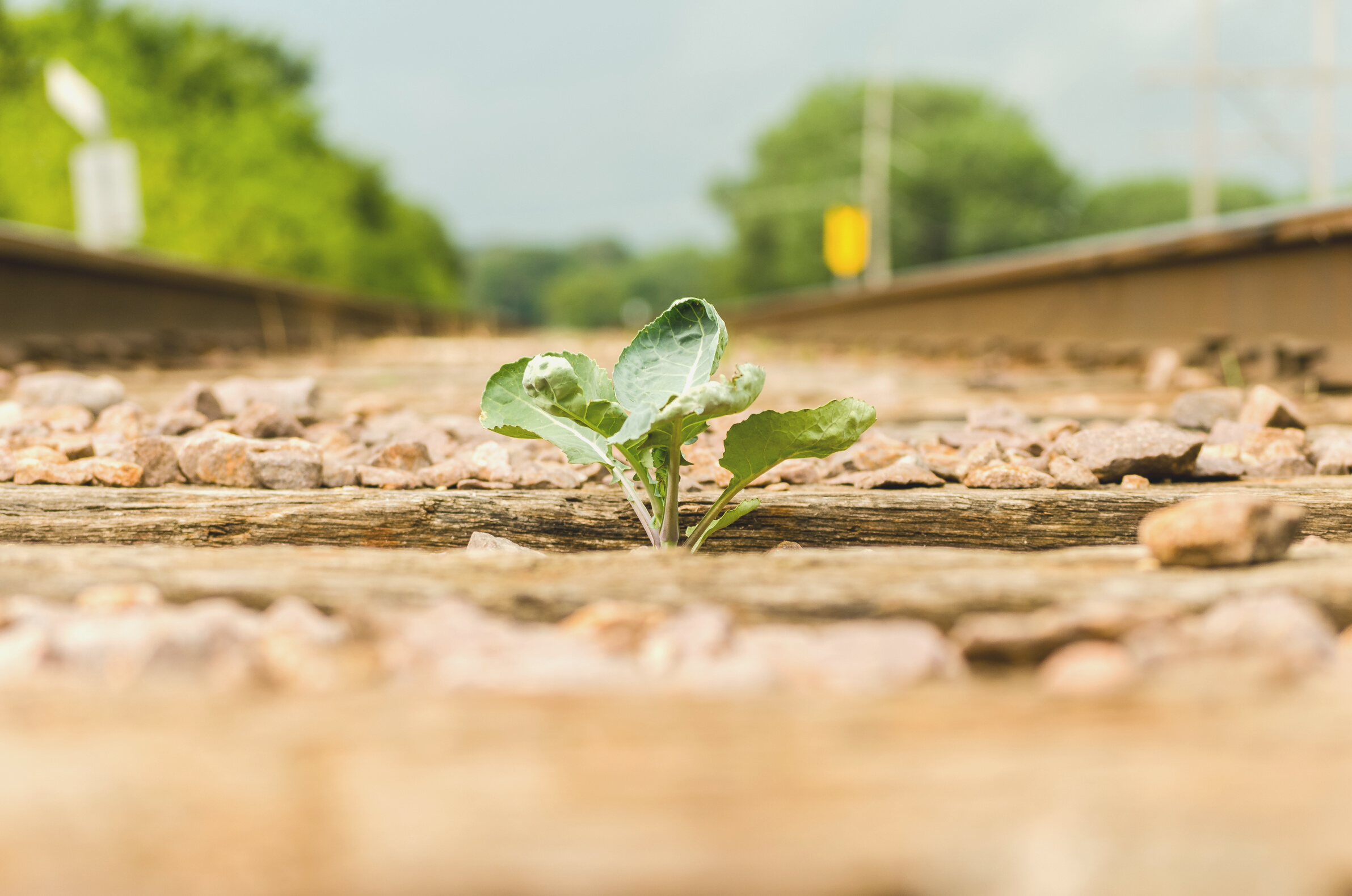 Stressklachten
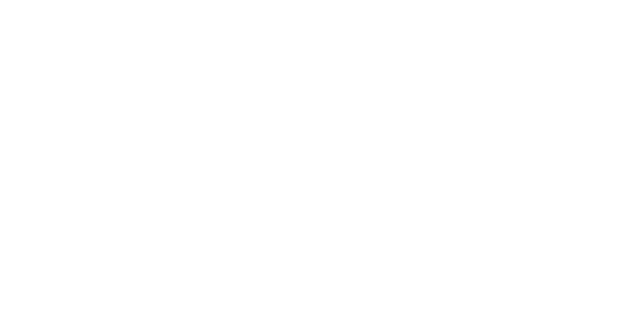 VEERKRACHT
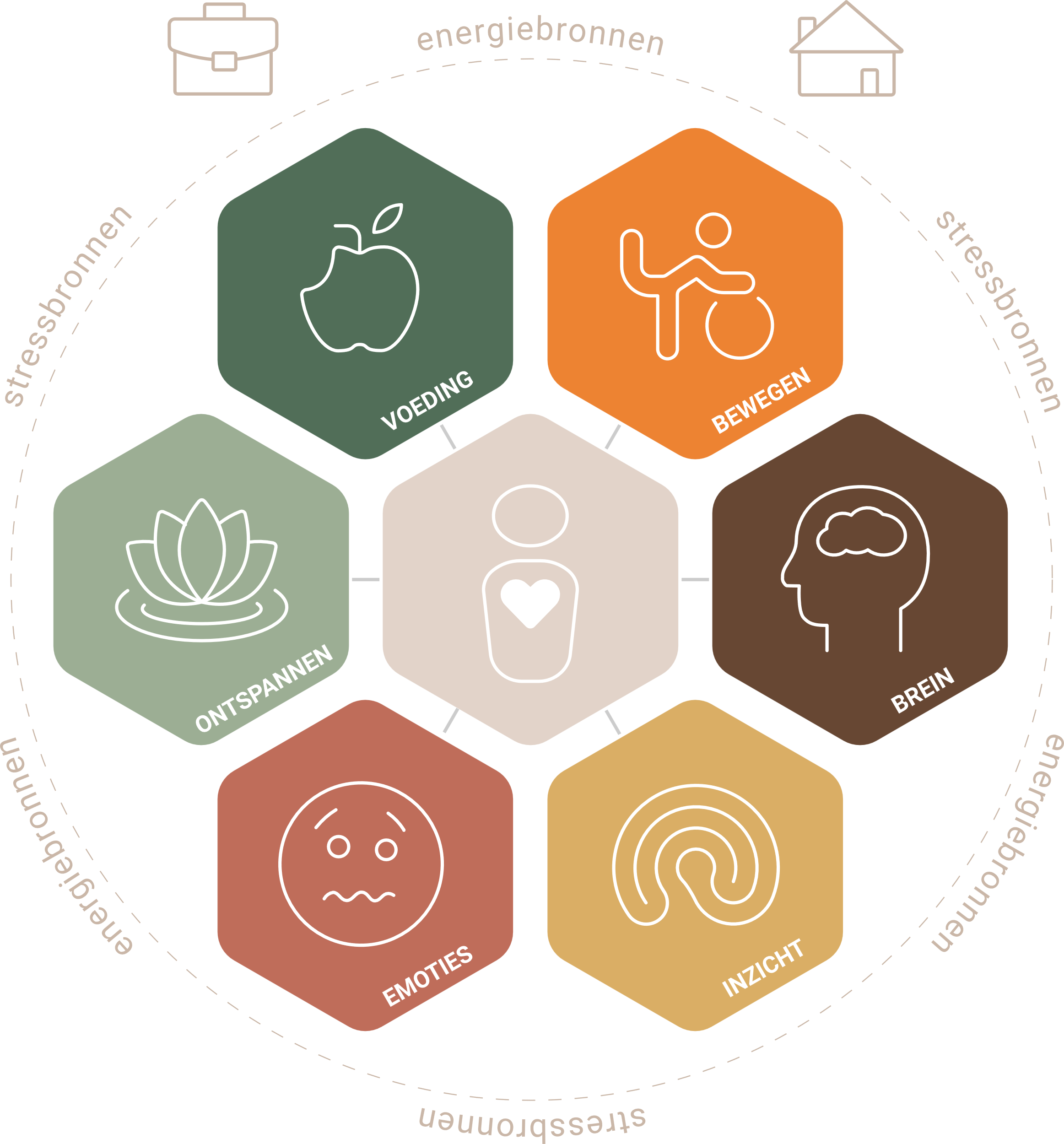 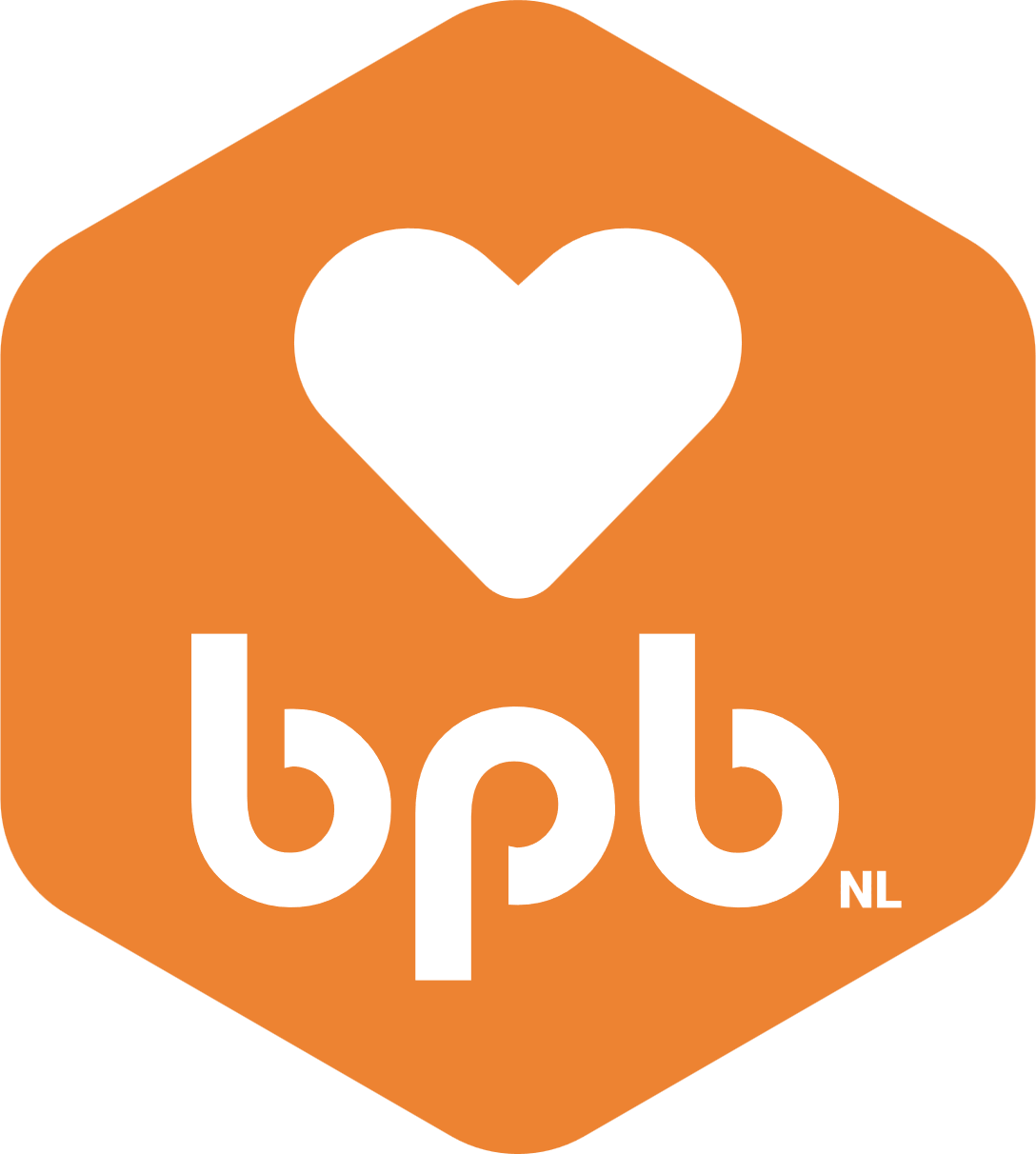 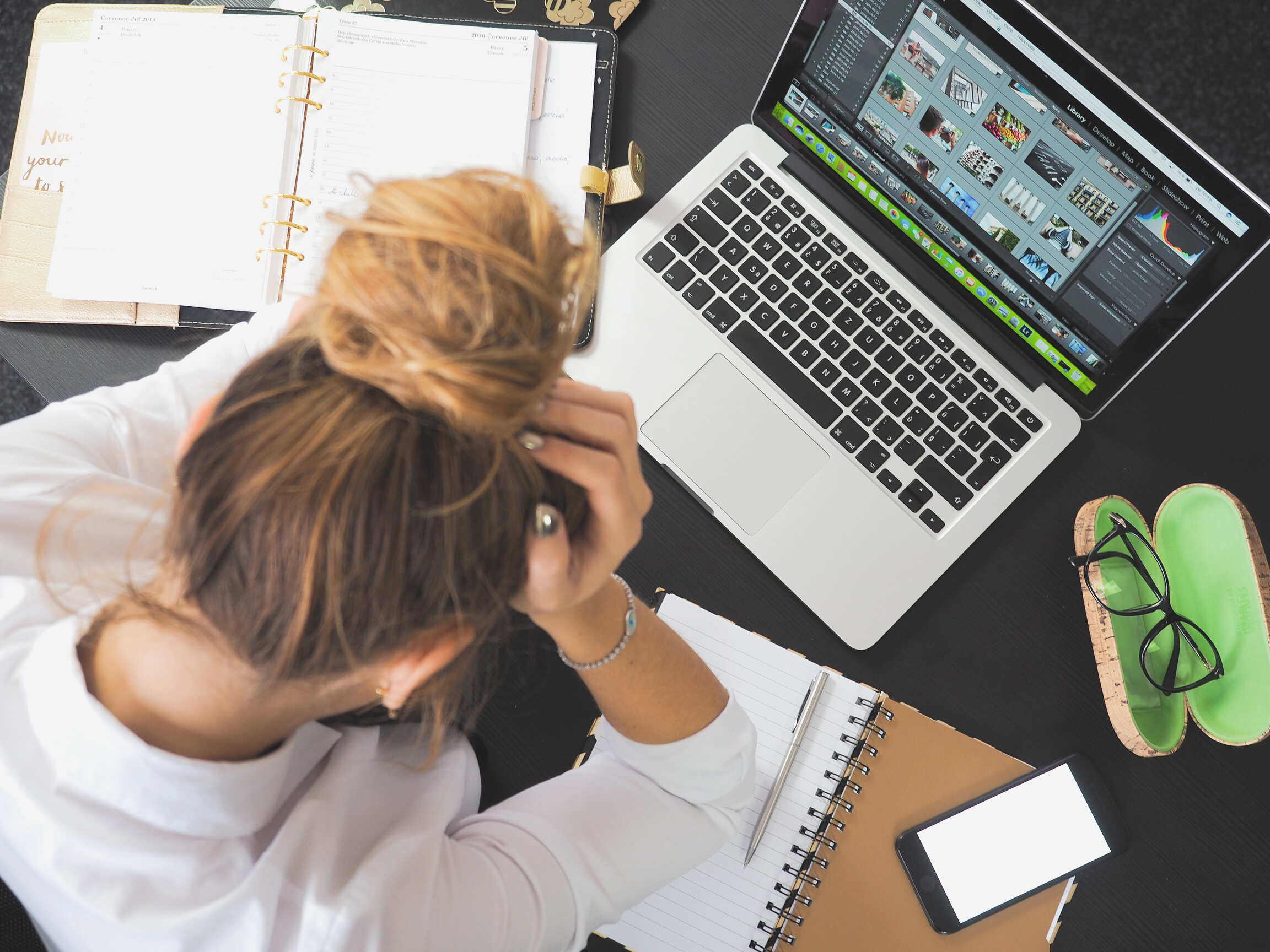 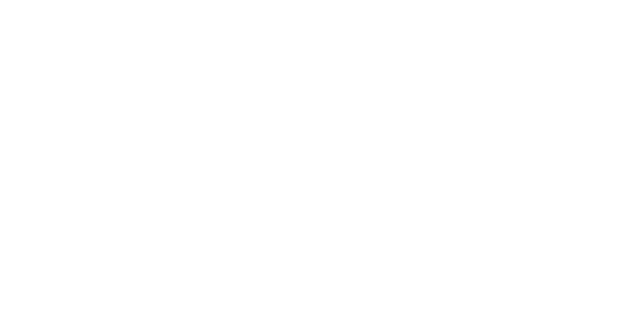 fasen naar burnout
LICHTE STRESS
MATIGE STRESS
eerste klachten
alles voor 't werk
kritisch, cynisch, ontevreden
alles is werk
supergemotiveerd
geen tijd voor zichzelf
Hoofdpijn, buikpijn
Piekeren
Opgejaagd gevoel
Gebrek aan zelfvertrouwen

Hersteltijd: weken
Onrust
Vermoeidheid
Vol hoofd
Moeite om dingen los te laten

Hersteltijd: dagen
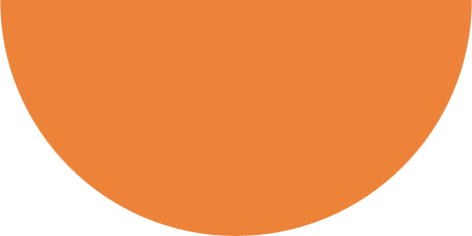 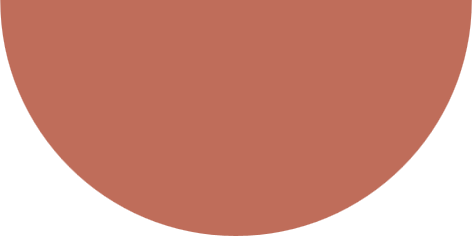 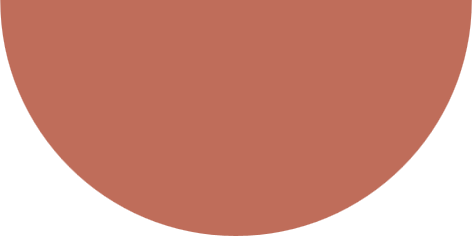 OVERSPANNEN
afstand van het team
ander gedrag
voelt alleen nog moeten
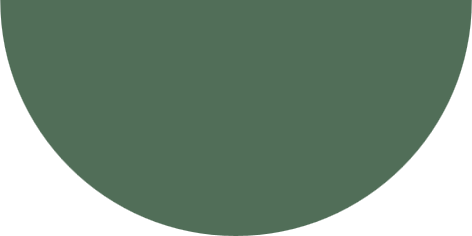 BURNOUT
opgebrand
schuldgevoel en schaamte
Hartkloppingen
Emotioneel
Concentratiestoornissen
Niet meer tot rust kunnen komen
Lusteloos

Hersteltijd: maanden
Extreme vermoeidheid
Prikkelgevoelig
Depressieve klachten
Angstklachten

Hersteltijd: maanden-jaren
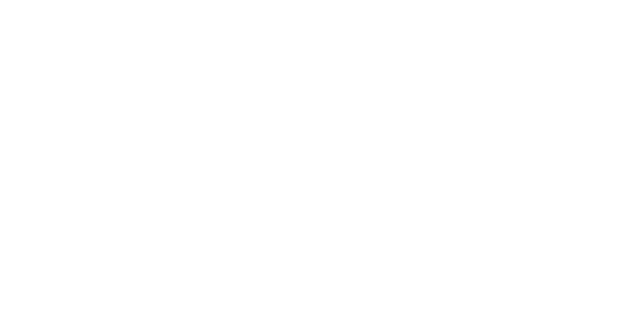 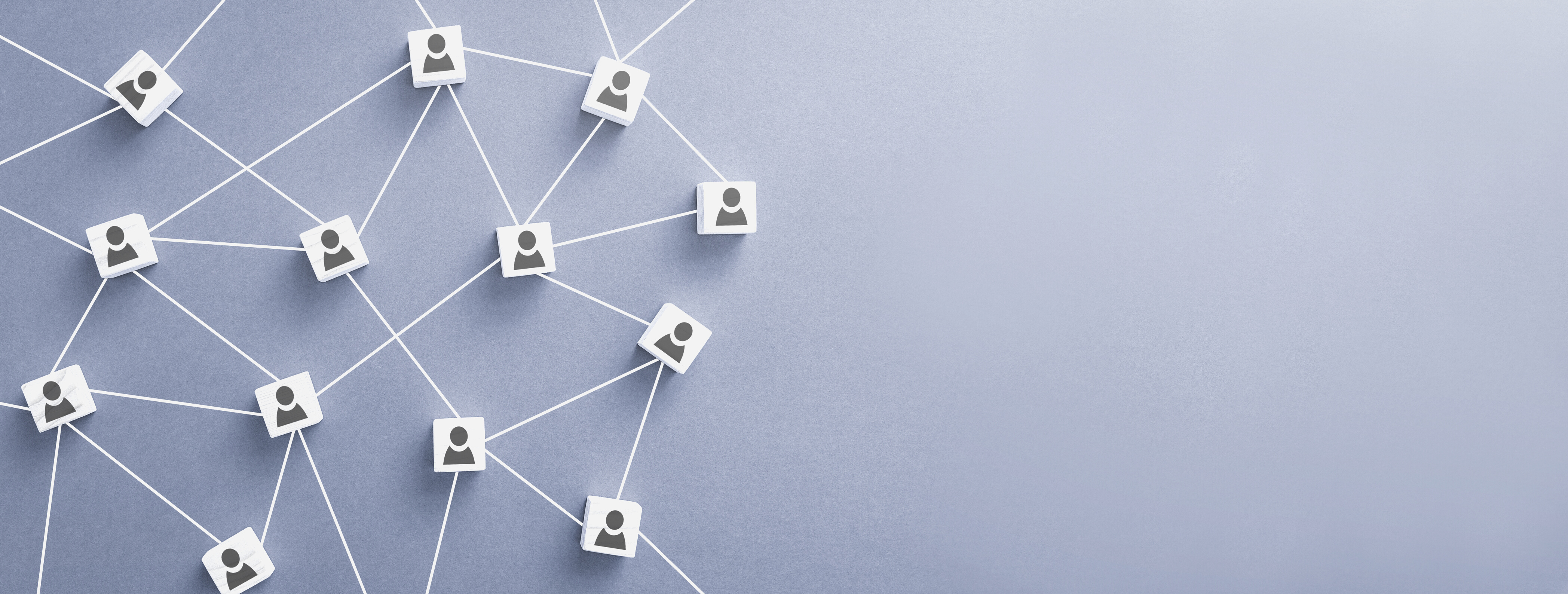 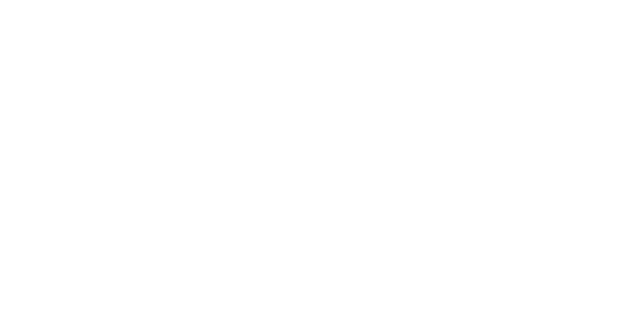 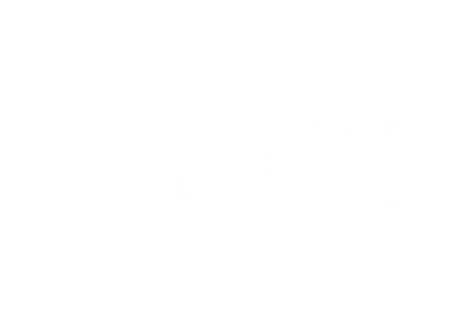 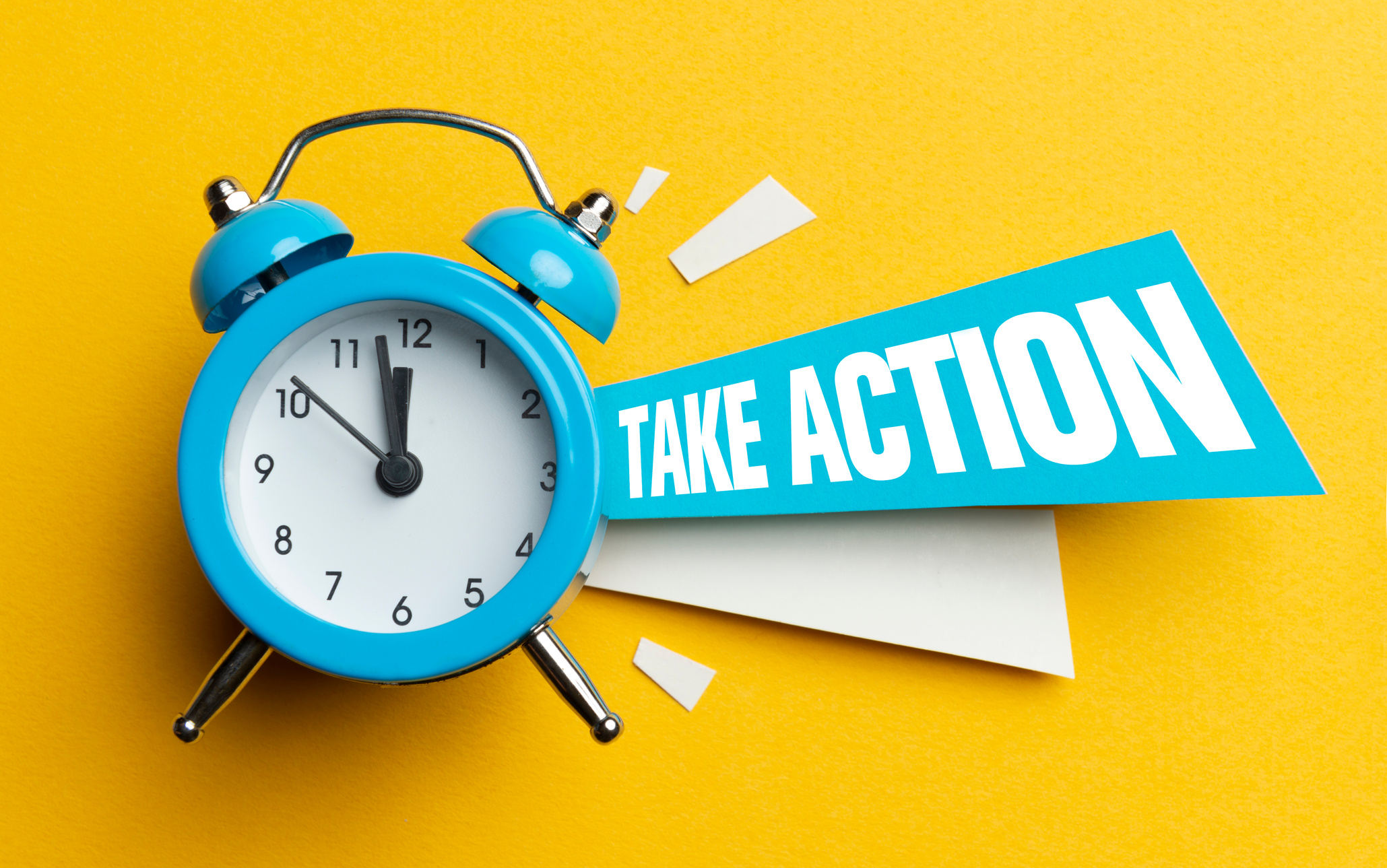 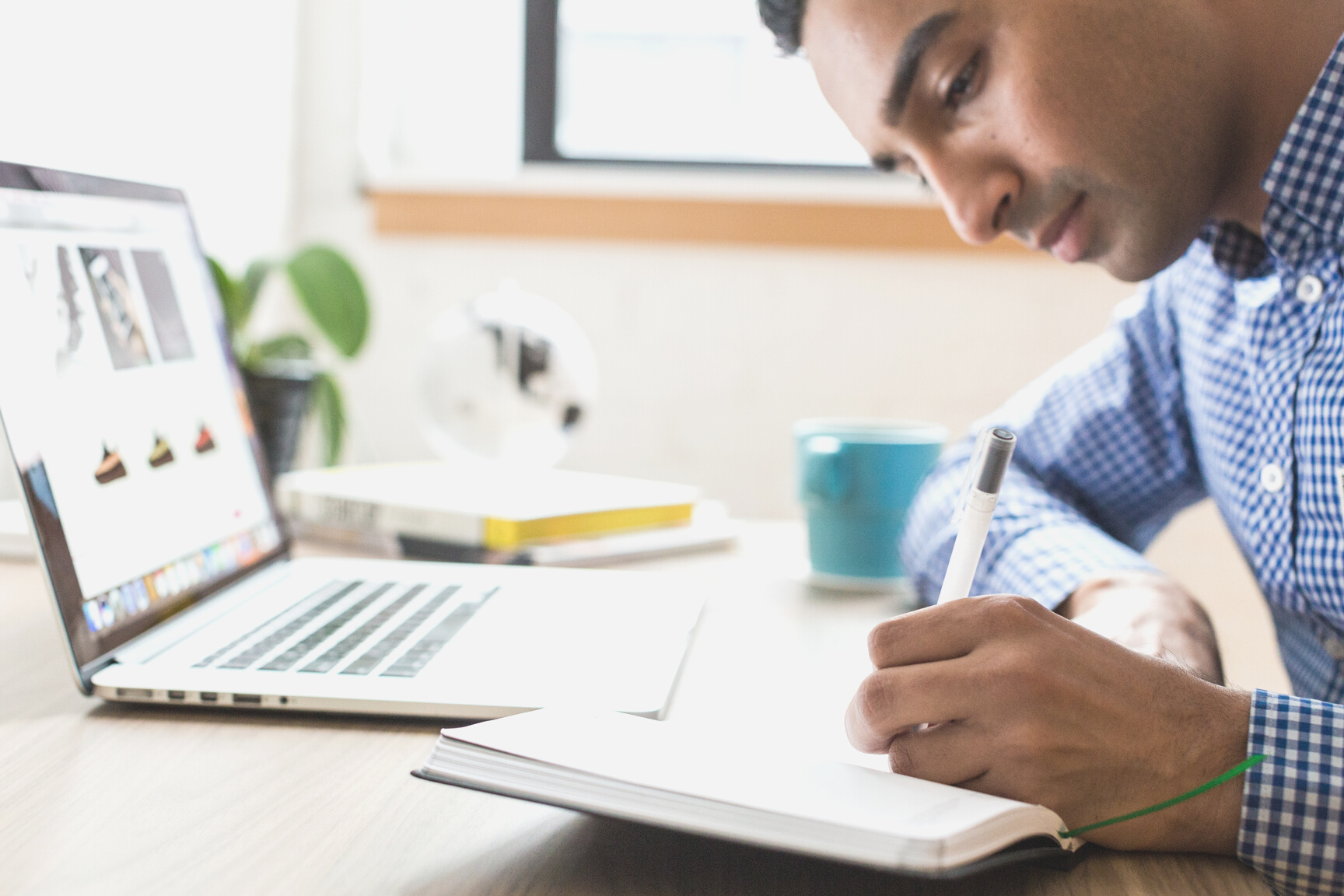 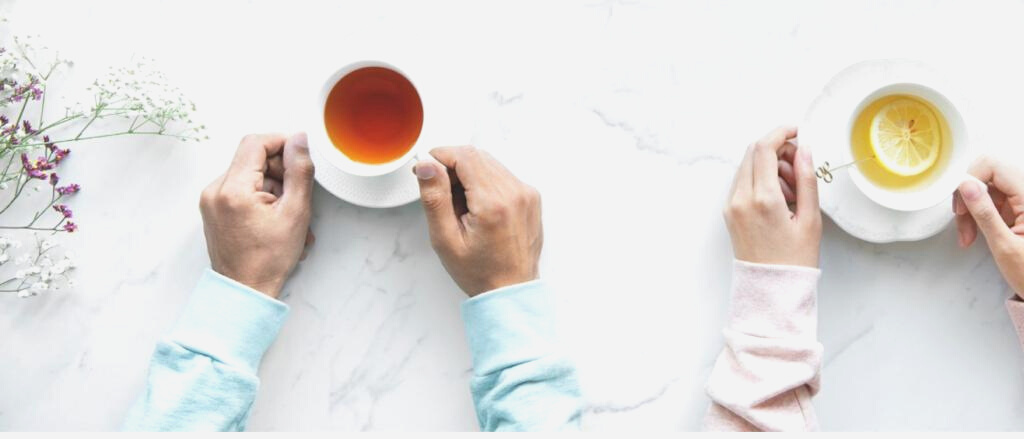 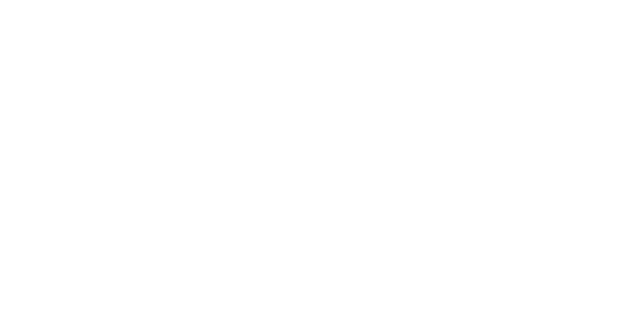 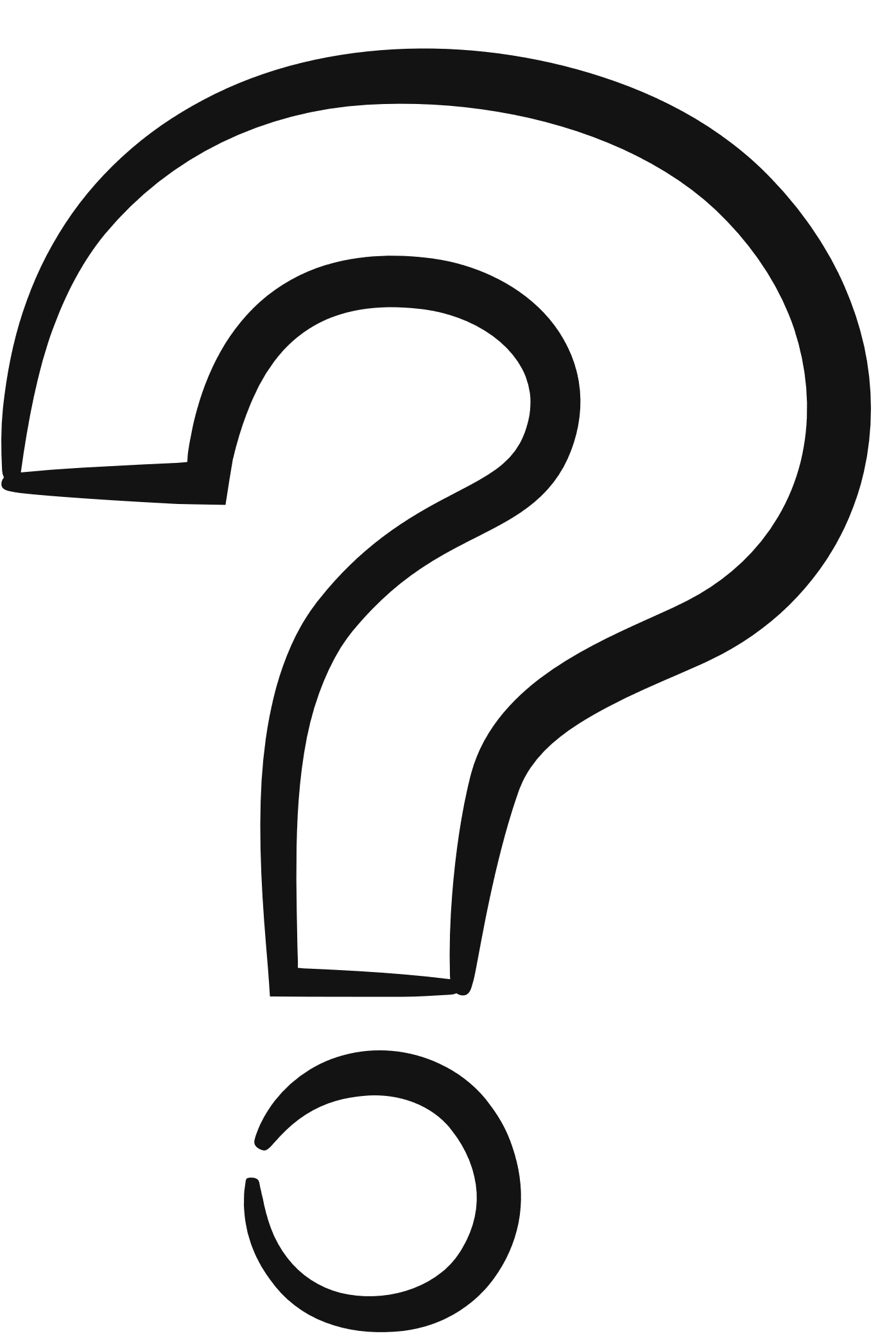 BURNOUT PREVENTIE & BEGELEIDING
WWW.BURNOUTPREVENTIENEDERLAND.NL
INFO@BPBMAIL.NL